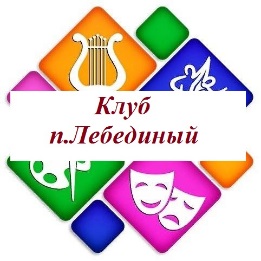 РЕСПУБЛИКА САХА (ЯКУТИЯ) МУНИЦИПАЛЬНОЕ КАЗЕННОЕ УЧРЕЖДЕНИЕ КУЛЬТУРЫ КЛУБ ЛЕБЕДИНЫЙ «ЦЕНТР ДОСУГА» МУНИЦИПАЛЬНОГО ОБРАЗОВАНИЯ «ПОСЕЛОК  ЛЕНИНСКИЙ»
Май 
 2025
ПРИГЛАШАЕМ